Конфликт между властью и народом
Не говорит правды
Не говорит 
правды
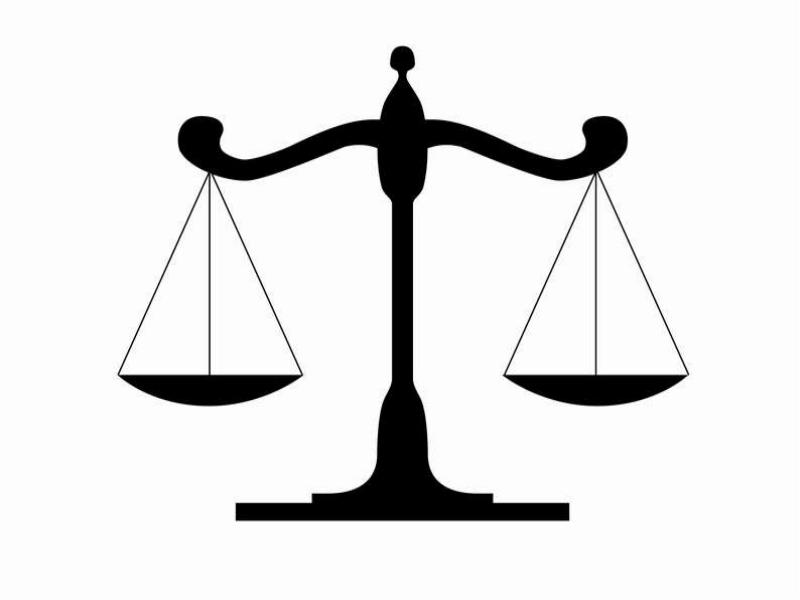 боится
честь
правда
правда
Кирибеевич
Калашников
Решение суда не может быть справедливым